Search and Rescue Canine Mutual AidQuick Reference Guide
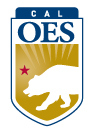 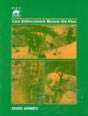 Canine SAR Defined

Searching for a missing human subject or reasonable part thereof. Body fluids, physical evidence, or weapons are not considered the subject of a valid mutual aid canine search and rescue mission.
Canine SAR Disciplines
+
TRAILING–Using a scent article, this canine follows the scent path of a specific individual (scent discriminate search dog). Typically used to determine direction of travel, or presence of missing subject.

WILDERNESS / AREA –These dogs find any live human subjects within their search area (not scent discriminate search dog). Typically used to search large areas of land for the presence of a live human subjects.

CADAVER / Human Remains Detection (HRD) –These dogs find any dead human subjects or disarticulated human remains within their search area (not scent discriminate search dog). Typically used to search large areas of land for the presence of human remains on the surface, hanging, or buried.

WATER–These dogs find any dead human subjects or disarticulated human remains submerged within their search area (not scent discriminate search dog). Typically used from a boat or the shore to search for the presence of submerged human remains in water (salt or freshwater).

AVALANCHE –These dogs find any humans buried under snow within their search area (not scent discriminate). Typically used to search avalanche debris flows for the presence of humans buried in snow.

DISASTER / US&R –These dogs find any live human subjects within their search area (not scent discriminate). Typically, used to search debris piles for the presence of live human subjects. Note: these dogs are currently available through the Cal‐EMA Fire Mutual Aid System or FEMA.
Canine Mutual Aid resources are also available through Cal OES partner programs CARDA, MBSD & WOOF
Contact Information:

Please contact the Cal OES State Warning Center to request mutual aid resources. Ask for the Law Enforcement Duty Officer. Resources are coordinated by Canine Mutual Aid Coordinator, Dr. Ben Ho.

916-845-8911

For general questions or to update canine resource availability, contact Steve Brooks at 916-845-8706 or steve.brooks@caloes.ca.gov
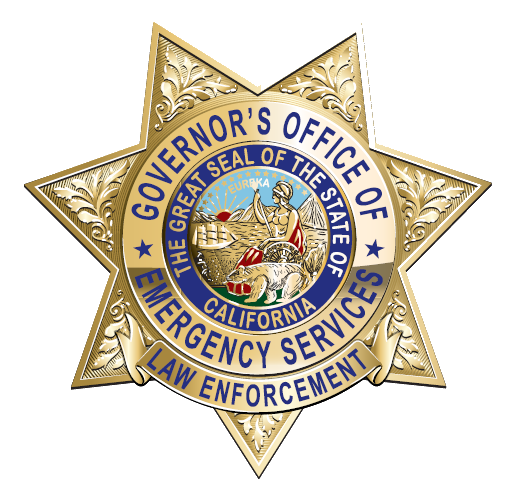 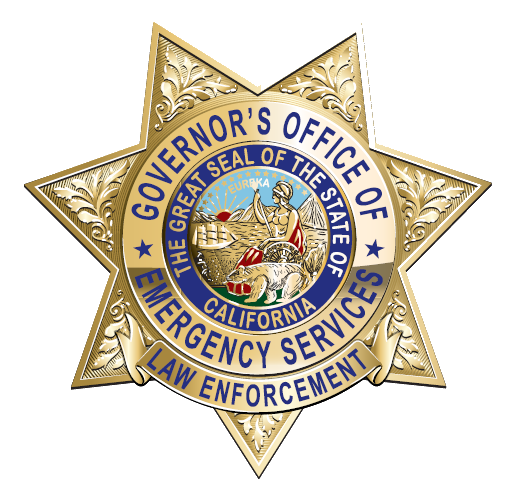 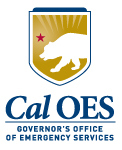